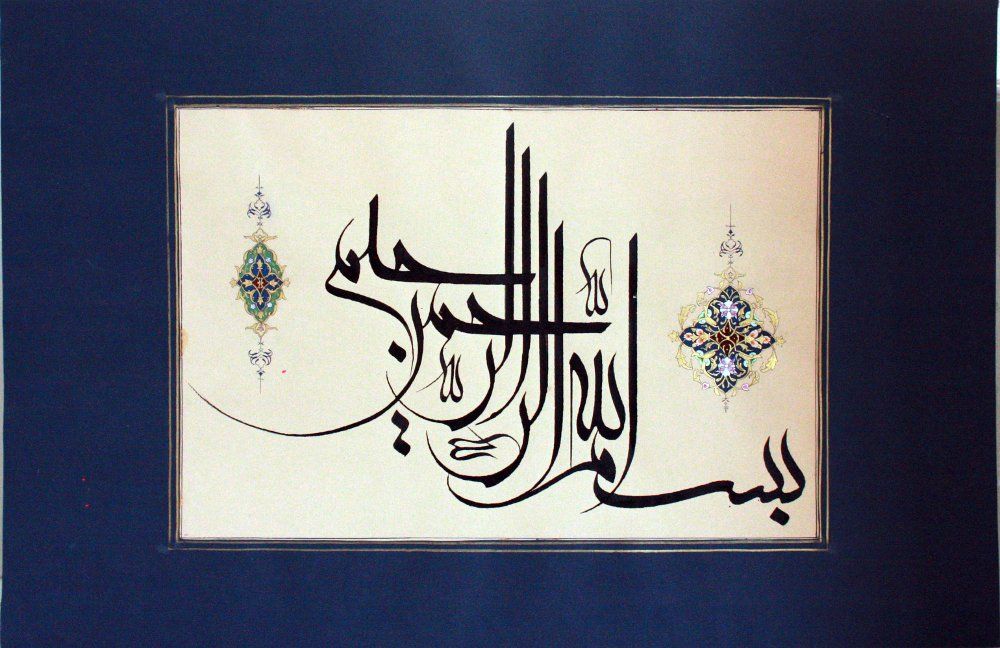 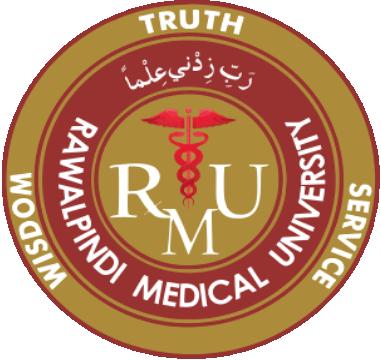 PHYSIOLOGICAL RESPONSE TO INFECTION
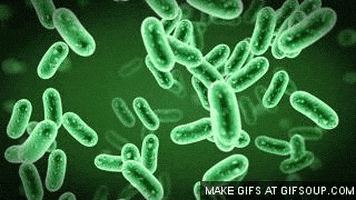 Dr. Seemab Abid
MBBS, FCPS Medicine
Senior Registrar MU1 HFH
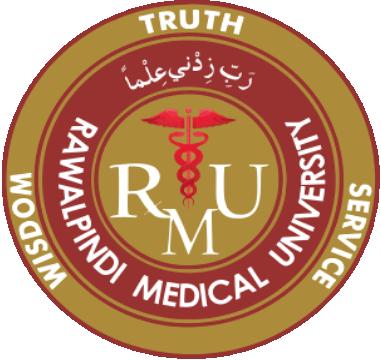 Learning objectives
At end Of this lecture, students will able to 
Outline the defense system of body.
Elaborate the physiological changes in response to infection.
Enumerate the Immunodeficiency conditions
Enlist the difference between sepsis, SIRS, septic shock
Enlist the biochemical markers of inflammation
Research article
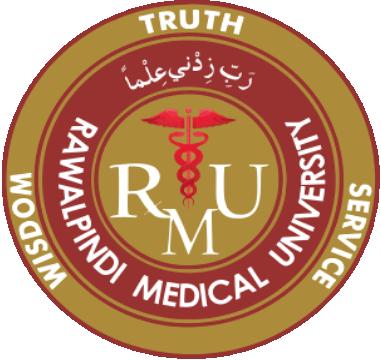 CORE CONCEPT
INFECTION
Invasion of body by germs
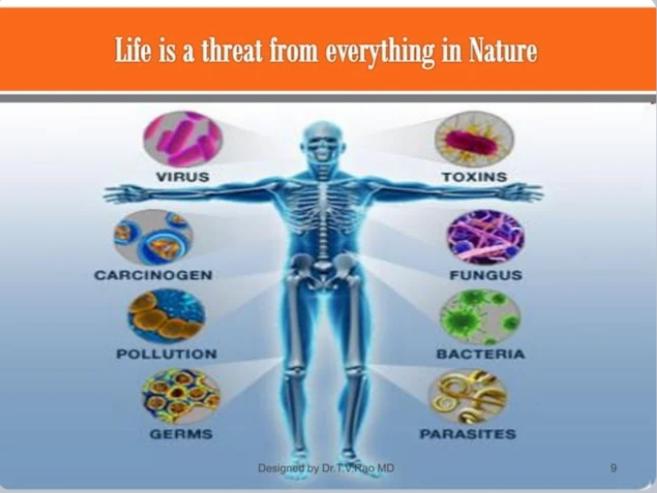 CORE CONCEPT
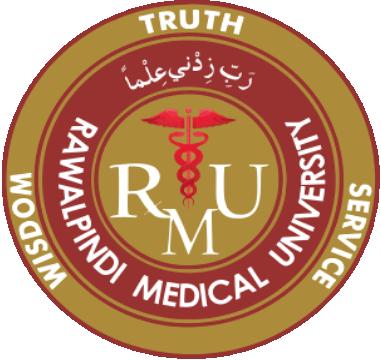 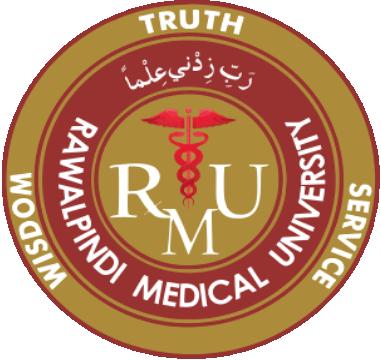 CORE CONCEPT
INNATE AND ADAPTIVE IMMUNITY
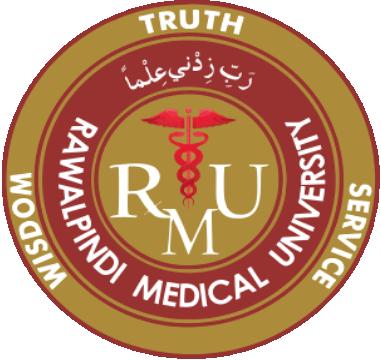 CORE CONCEPT
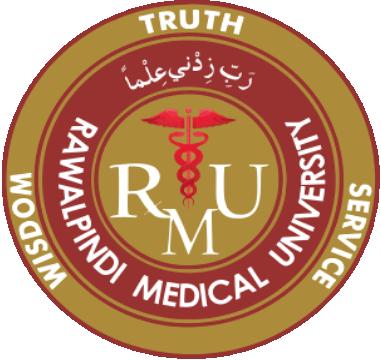 CORE CONCEPT
ANTIGEN SPECIFIC RESPONSE
Specialized for defense against pathogens

Neutrophils
Macrophages
Dendritic cells
Monocytes
Eosinophils
Basophils
Mast cells
platelets
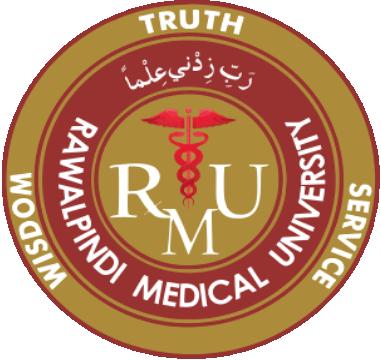 CORE CONCEPT
Monocytes create immunity by presenting APCs to T cells

Monocytes differentiate into dendritic cells.

Dendritic cells are link between innate and adaptive immunity.
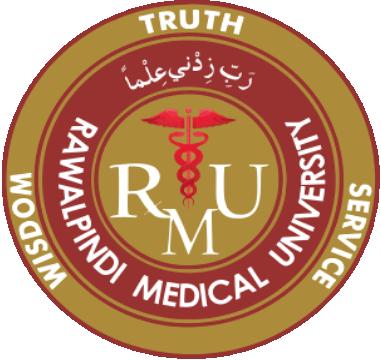 CORE CONCEPT
Passive vs active immunity
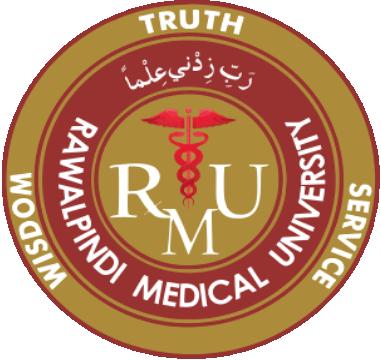 CORE CONCEPT
Physiological response to infection
Initiation of inflammatory response
Propagation of inflammatory response
Activation of coagulation system
Organ damage from sepsis
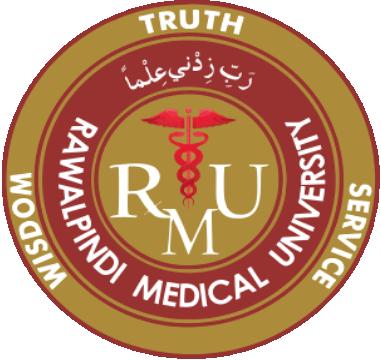 CORE CONCEPT
Inflammatory response initiation
Infection in one part of body triggers localized inflammatory response.

Competent immune system in most cases contain the infection.

In presence of certain factors infection becomes systemic.
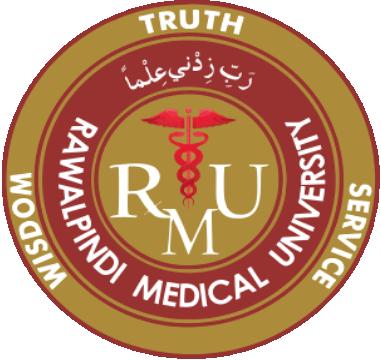 CORE CONCEPT
Damaged cells release mediators called alarmins coupled with immune cell activation leads to inflammatory response initiation.

Non infective processes like pancreatitis, burns, trauma, drug reactions cause alarmins to release and Initiate systemic inflammation.
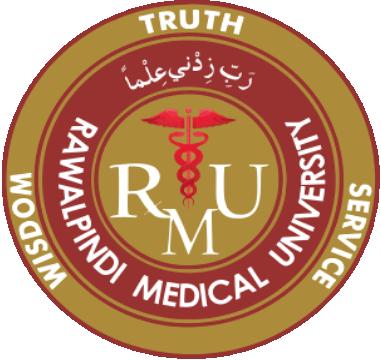 CORE CONCEPT
Inflammatory response propagation
Macrophages release inflammatory cytokines IL-2, IL-6, TNF alpha.
These activate neutrophils.
Activated neutrophils release inflammatory and toxic substances
Net effects are vasodilation and damage  to endothelium , interstitial edema and intravascular fluid depletion.
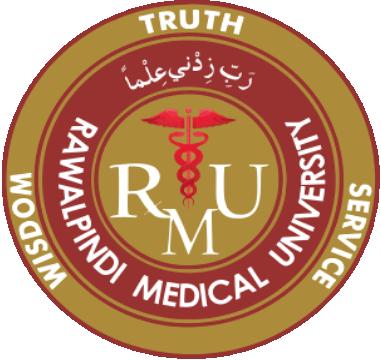 CORE CONCEPT
Coagulation System Activation
Damaged endothelium triggers coagulation cascade leading to thrombus formation within microvasculature.

Vicious cycle of endothelial injury, intravascular coagulation and microvascular occlusion occurs leading to more tissue damage.

Severe sepsis have widespread intravascular coagulation called as DIC ( disseminated intravascular coagulation) leading to multiorgan damage
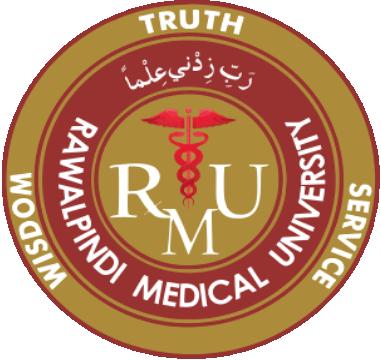 CORE CONCEPT
INHIBITORS
Decay accelerating factor(DAF also known CD55) and C1 esterase inhibitor help prevent complement activation on self cells (e.g RBC’s)
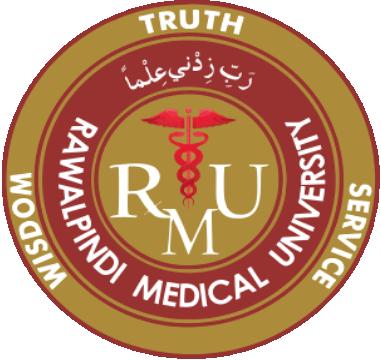 VERTICAL INTEGRATION
COMPLEMENT DISORDERS
C1esterase inhibitor deficiency:
     Cause hereditary angioedema. ACE inhibitors are contraindicated.

C3 deficiency: 
     Increase risk of recurrent pyogenic sinus and respiratory infections. Type 3 hypersensitivity reactions
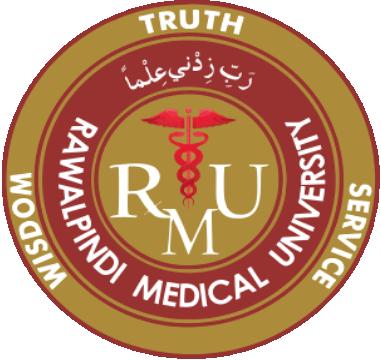 VERTICAL INTEGRATION
C5-C9 deficiencies: 
Recurrent Neisseria bacteremia.

DAF deficiency: 
Complement mediated RBC’s lysis and PNH
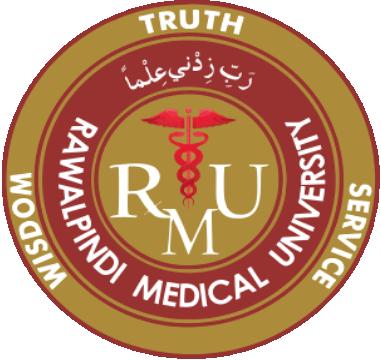 HORIZONTAL INTEGRATION
Pathophysiology of organ damage in sepsis
Cellular damage
Cells are damaged by number of mechanisms
1) direst injury by microorganisms
2) toxins produced by immune cells e.g oxygen free radicals
3) mitochondrial injury
4) apoptosis
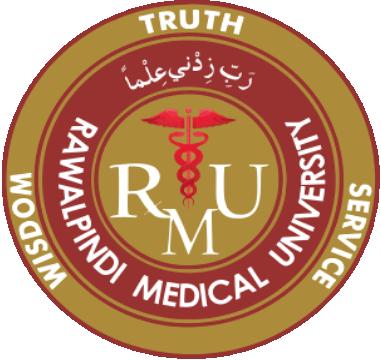 VERTICAL INTEGRATION
Macrovascular response
Severe hypovolemia, vasodilation reduce oxygen delivery causing tissue hypoxia.
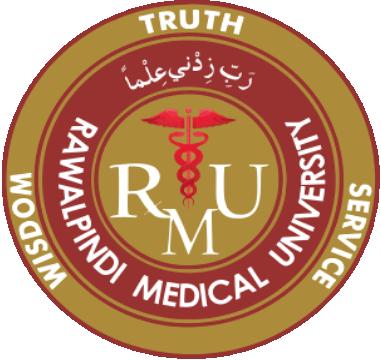 VERTICAL INTEGRATION
Microvascular response
Microvascular injury leads to hypoxia and tissue damage.
Damaged epithelium leads to leakage of neutrophils, proteins and fluid leasing to interstitial edema.
HORIZONTAL INTEGRATION
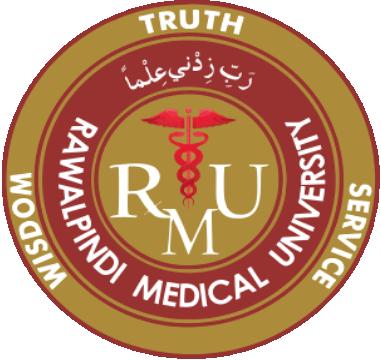 LACTATE PHYSIOLOGY
Lactate is an excellent biomarker for severity of sepsis.
Hyperlactatemia (serum lactate >2.4mmol/l or 22mg/dl) is used as marker of severity.
Inadequate oxygen delivery, tissue hypoxia, anaerobic respiration, hepatic failure and sympathetic stimulation leads to raised lactate level.
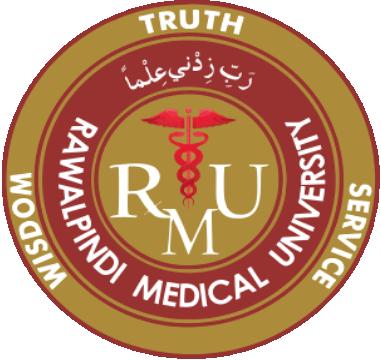 HORIZONTAL INTEGRATION
IMPORTANT CYTOKINES
IL-1 : fever, acute inflammation
IL-2: stimulate growth of T-cells
IL-3: stimulate bone marrow growth and differentiation
1L-4: enhance class switching to IgG and IgE
IL-5: enhance class switching to IgA
IL-6: cause fever and stimulate acute phase protein production
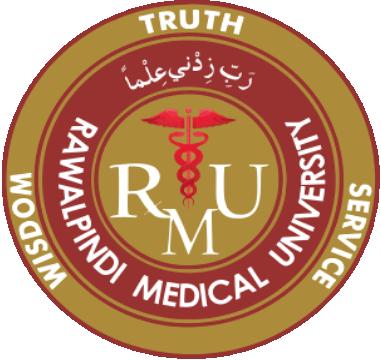 VERTICAL INTEGRATION
Factors leading to sepsis after infection include
Genetic predisposition
Large microbial load
High virulence of organism
Delay in source control( surgical/antimicrobial)
Organism resistant to treatment
Patient factors(immune status, nutrition)
VERTICAL INTEGRATION
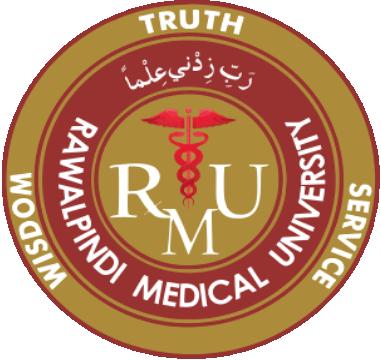 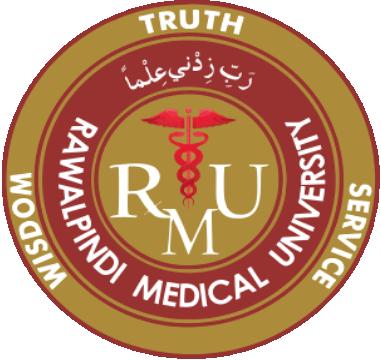 ACUTE PHASE REACTANTS
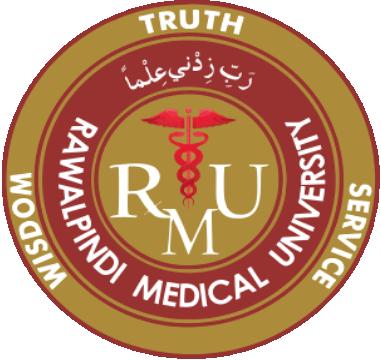 Factors whose serum concentrations change significantly in response to inflammation

Produced by liver

Produced in both acute and chronic inflammation

Notably induced by IL6
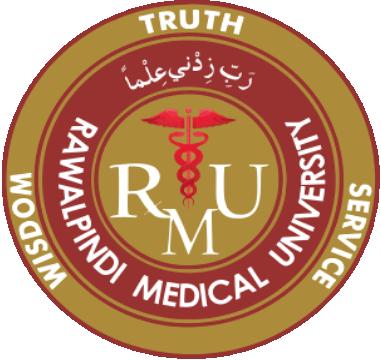 VERTICAL  INTEGRATION
POSITIVE ACUTE PHASE REACTANTS
C reactive protein

Ferritin

Fibrinogen

Hepacidin

Serum amyloid A
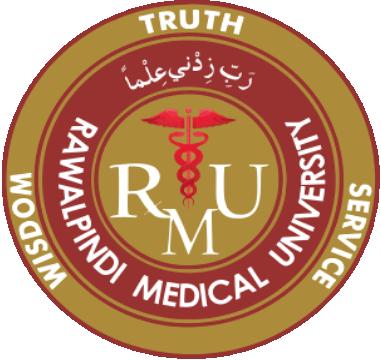 NEGATIVE ACUTE PHASE REACTANTS
Albumin
 
Transferrin
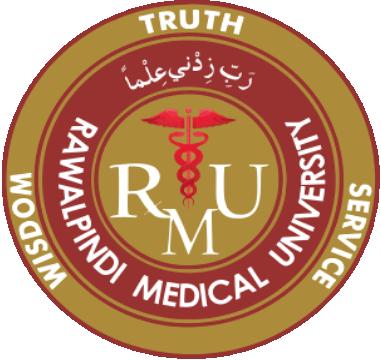 ERYTHROCYTE SEDIMENTATION RATE
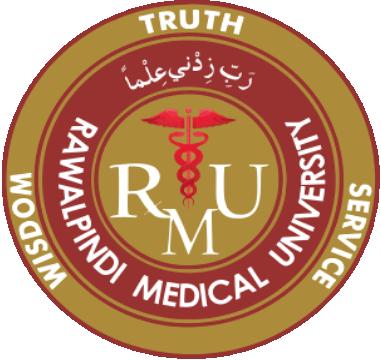 VERTICAL INTEGRATION
Products of inflammation(e.g fibrinogen) coat RBCs and cause aggregation.

The denser RBC aggregates fall at a faster rate within pipette  tube.
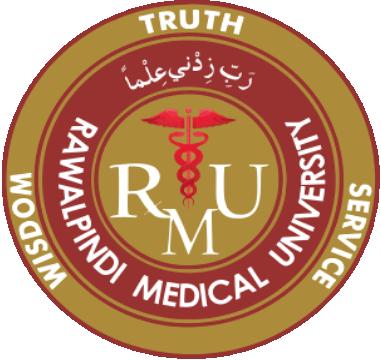 VERTICAL INTEGRATION
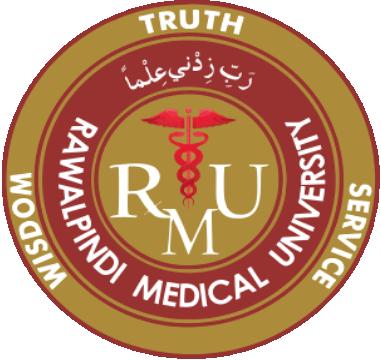 LONGITUDINAL INTEGRATION
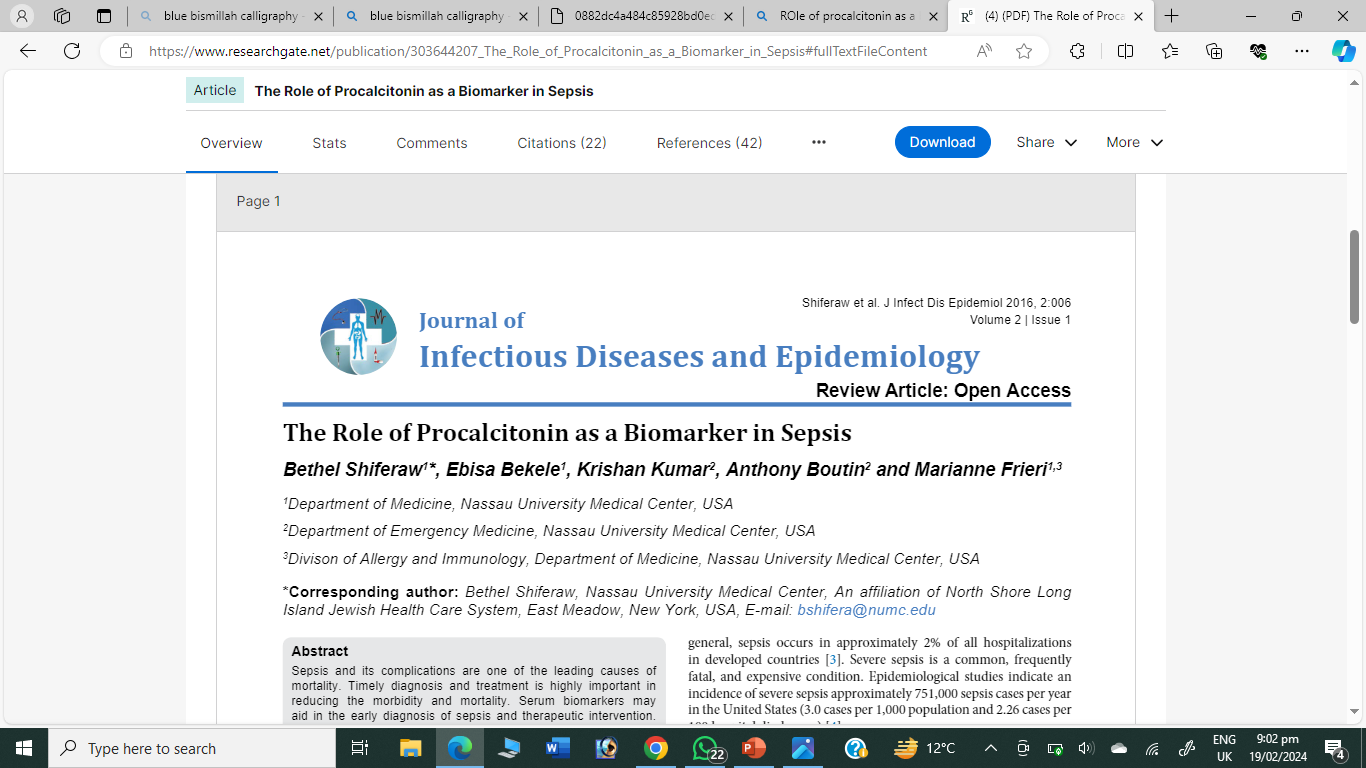 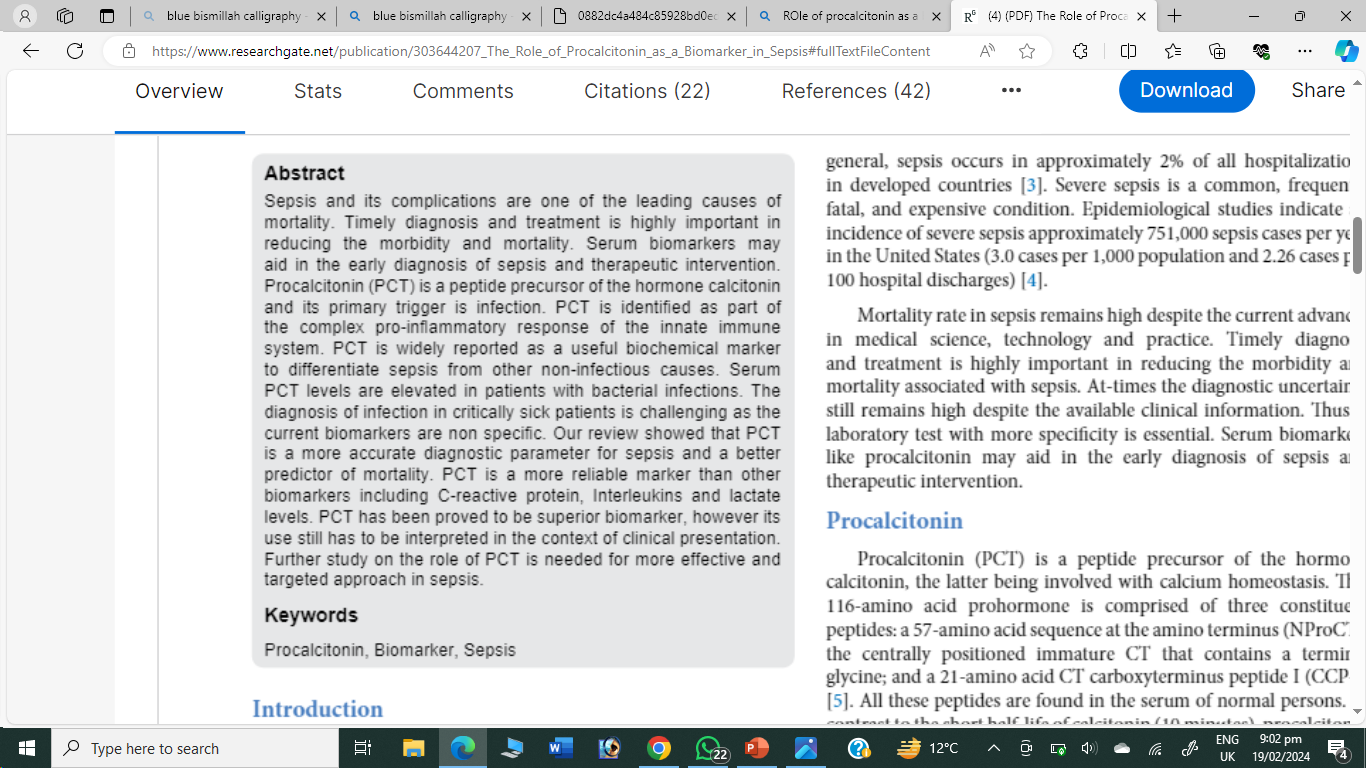 STUDY RESOURCES
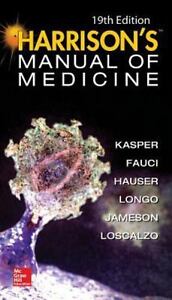 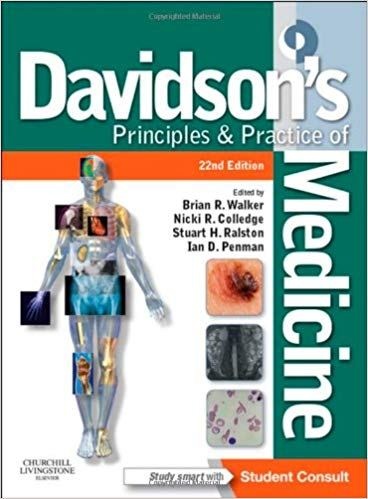 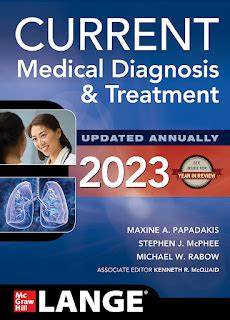 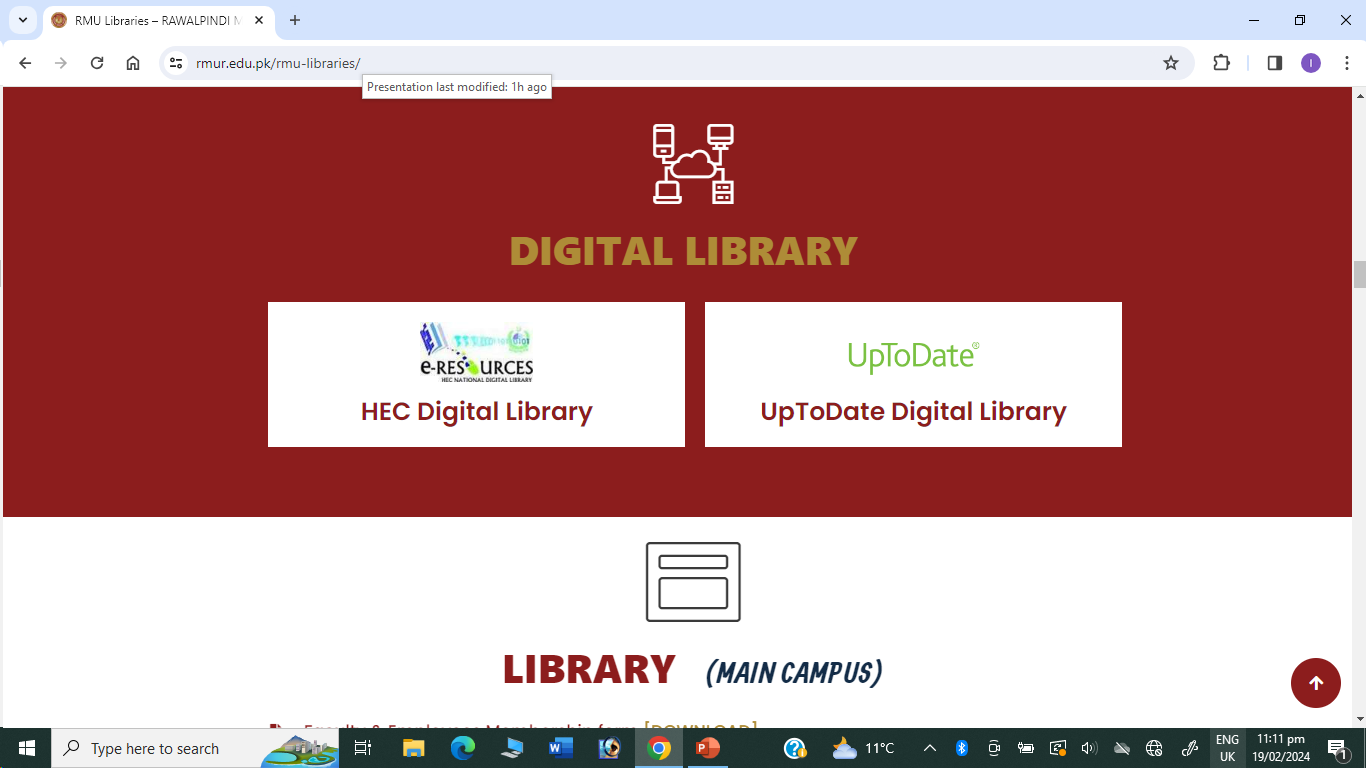 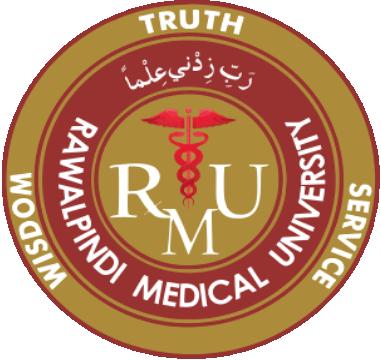 MCQs
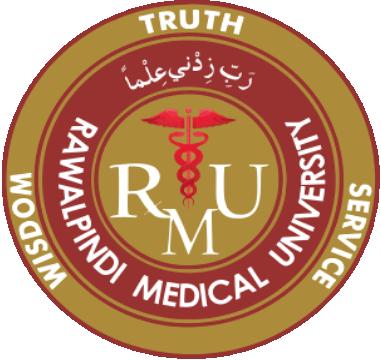 Which one of following create immunity by presenting APC to T cells
Eosinophils
Monocytes
Neutrophils
Basophils
B cells
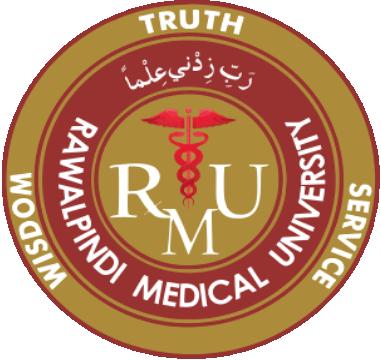 Answer: B
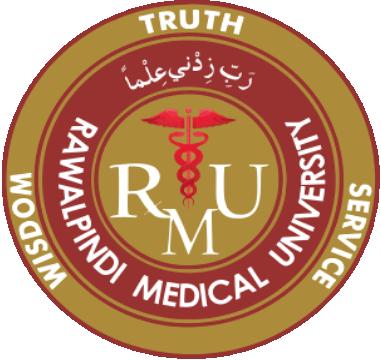 Inflammatory response in non infectious diseases like burn, pancreatitis is called as
Infection
Sepsis
SIRS
Septic shock
Multiorgan failure
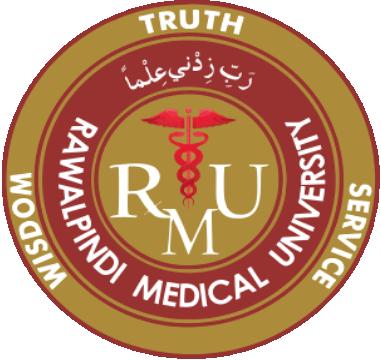 Answer: c
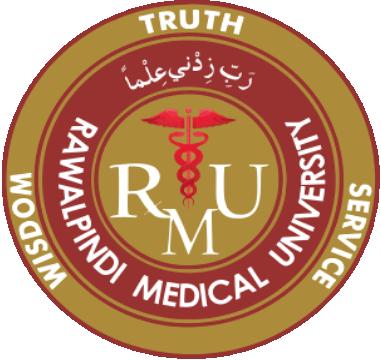 3) crucial role for production and maturation of eosinophils is done by

a)IL 9
b) IL 1
c) IL5
d)TNF alpha
e)dendritic cell
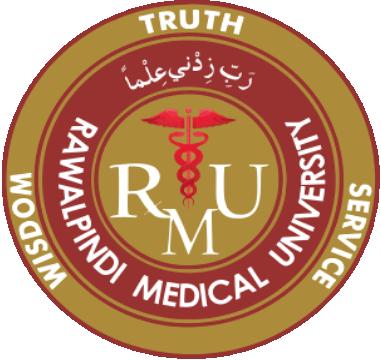 Answer: c
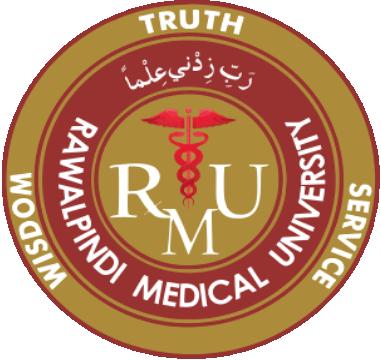 4)Humoral immunity is produced by

a)Antibodies
b)Cytotoxic T cells
c)Memory T cell
d) Helper T cell
e) Macrophages
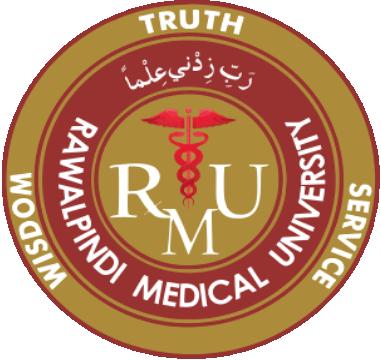 Answer: a
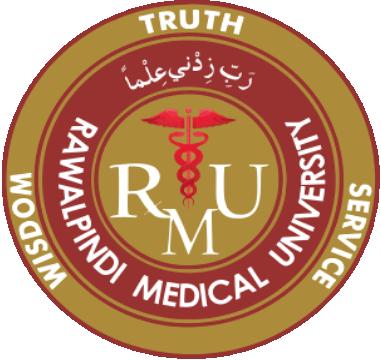 Hereditary angioedema is caused by deficiency of
C1 esterase inhibitor
C3
MAC 
C5-C9 
All complement proteins deficiency
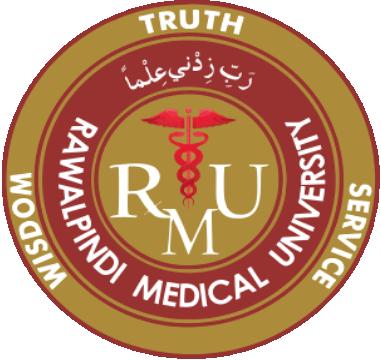 Answer: A
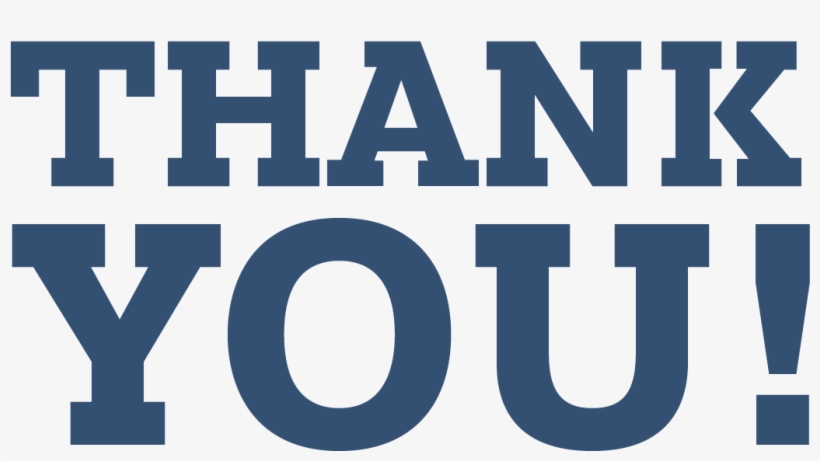